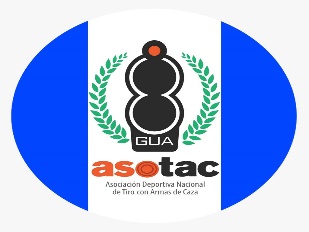 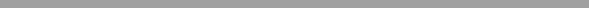 Asociación Deportiva Nacional de Tiro con Armas de Caza
La Asociación Deportiva Nacional de Tiro con Armas de Caza con relación al numeral 17 del artículo 10                del Capítulo segundo, Decreto No. 57-2008                  informa: que  no aplica para la Asociación en virtud                                  de que no tiene ningún listado de empresas precalificadas ya que no ejecuta obras públicas,                                             venta de bienes y prestación de servicios,                                   por lo que no ejecuta gastos de esta naturaleza                          en ningún renglón presupuestario.
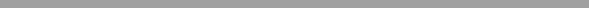 (Artículo 10, numeral 17, Ley de Acceso a la Información Pública)
LISTADO DE EMPRESAS PRECALIFICADAS PARA LA EJECUCIÓN DE OBRAS PÚBLICAS
Vigente período 2025